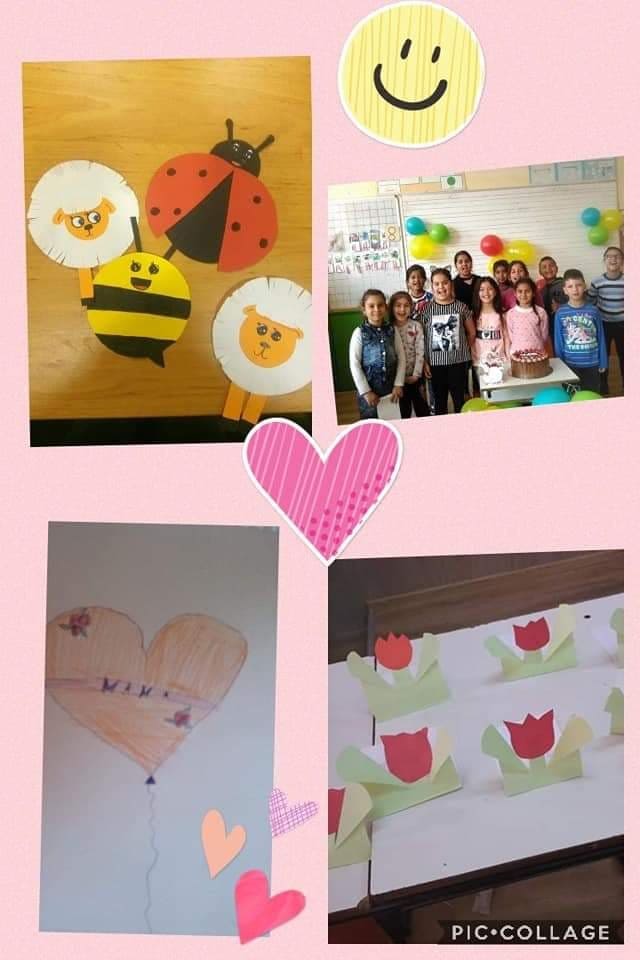 Околен свят
Български език и литература
Математика
ИЗОБРАЗИТЕЛНО ИЗКУСТВО
Теми  7 май 2020г.
Околен свят- Празнуваме и живеем заедно
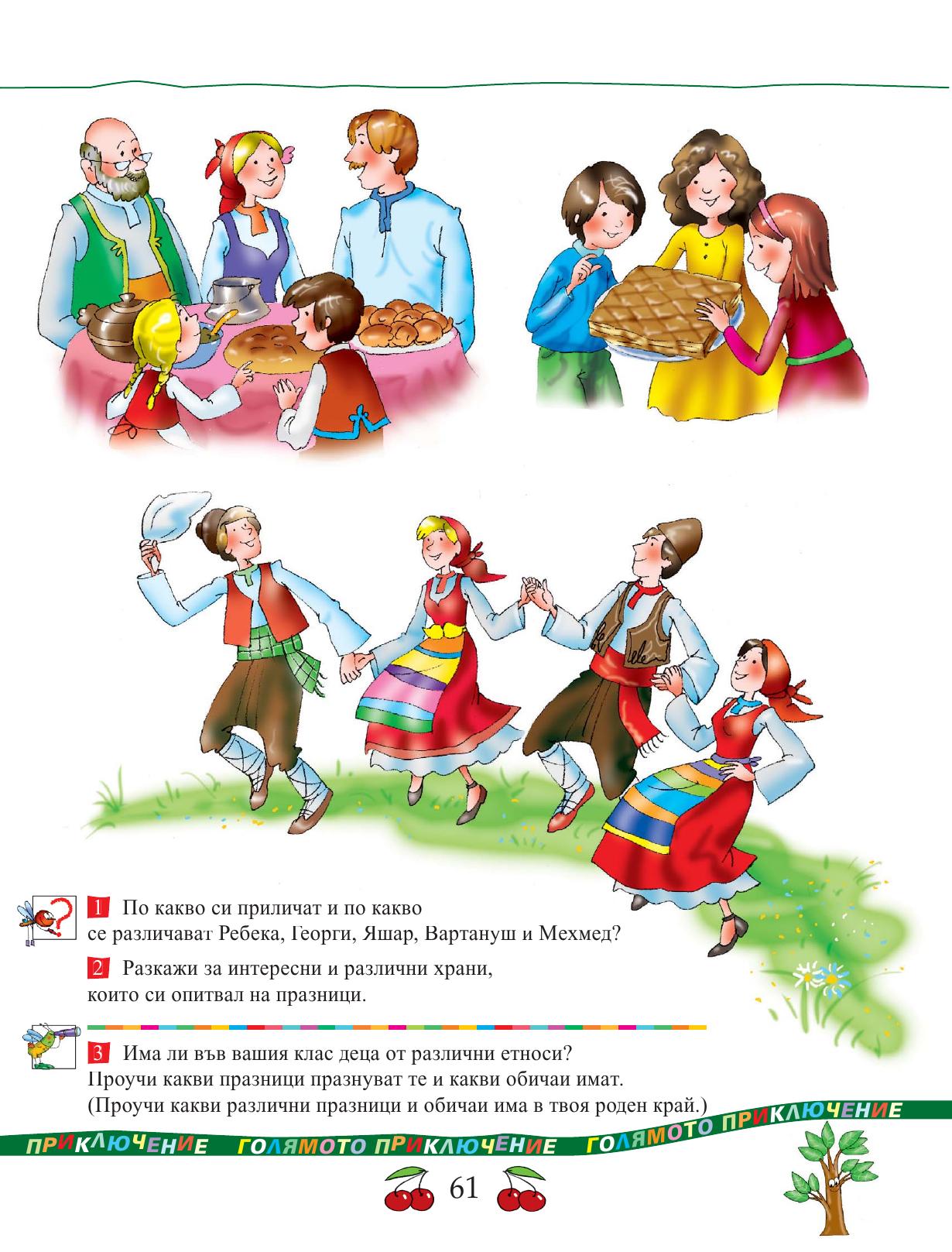 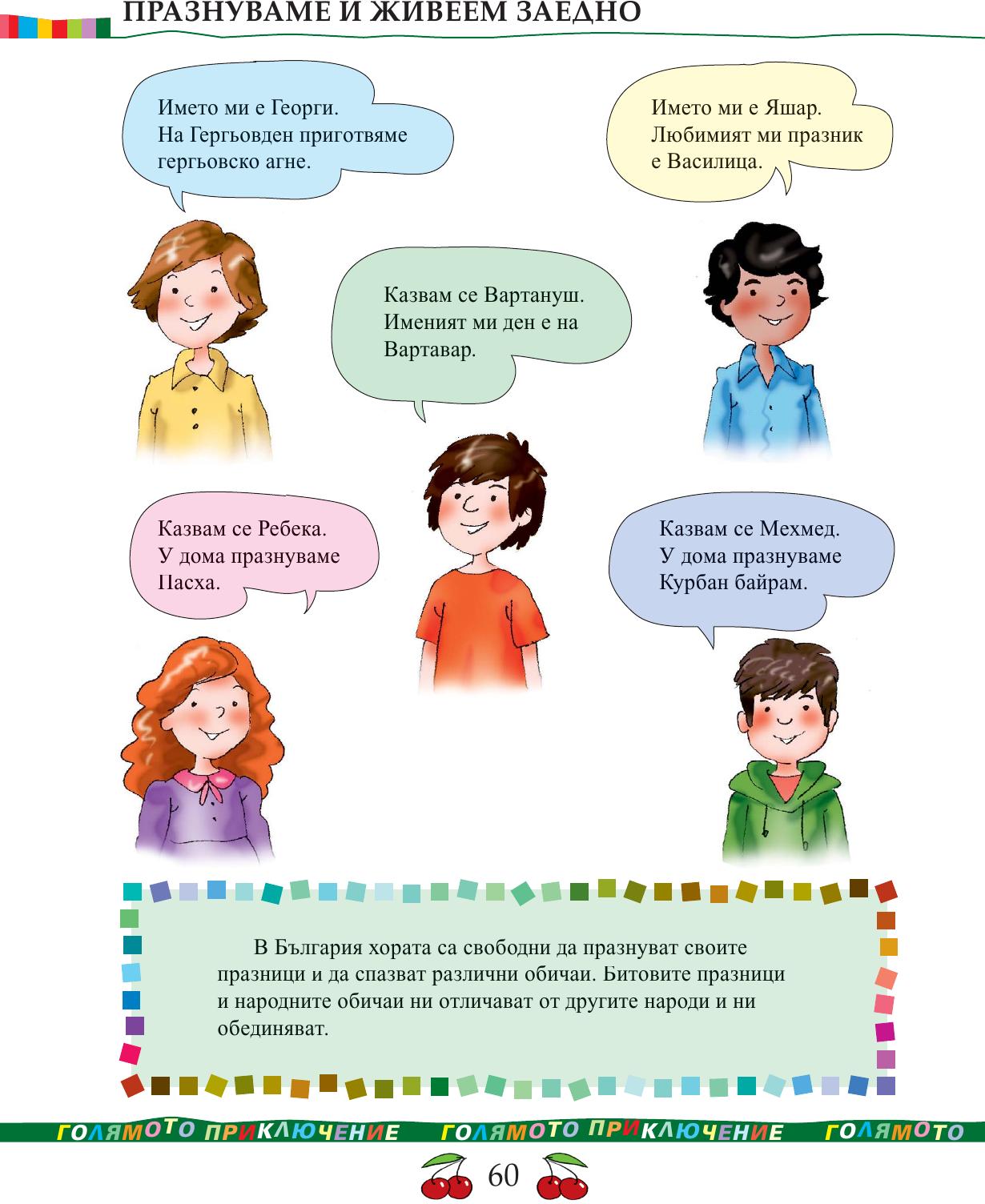 Прочети урока.Изгледай филмчето
https://www.youtube.com/watch?v=r7nSEu7jIFQ
ЗАПОМНИ
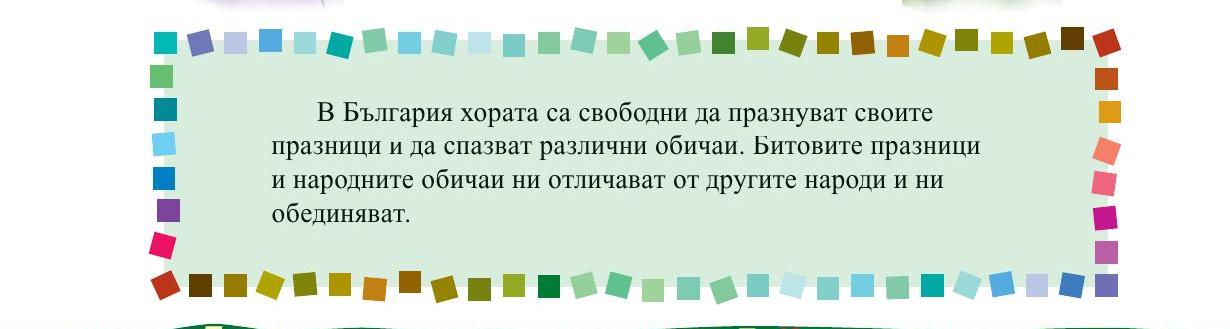 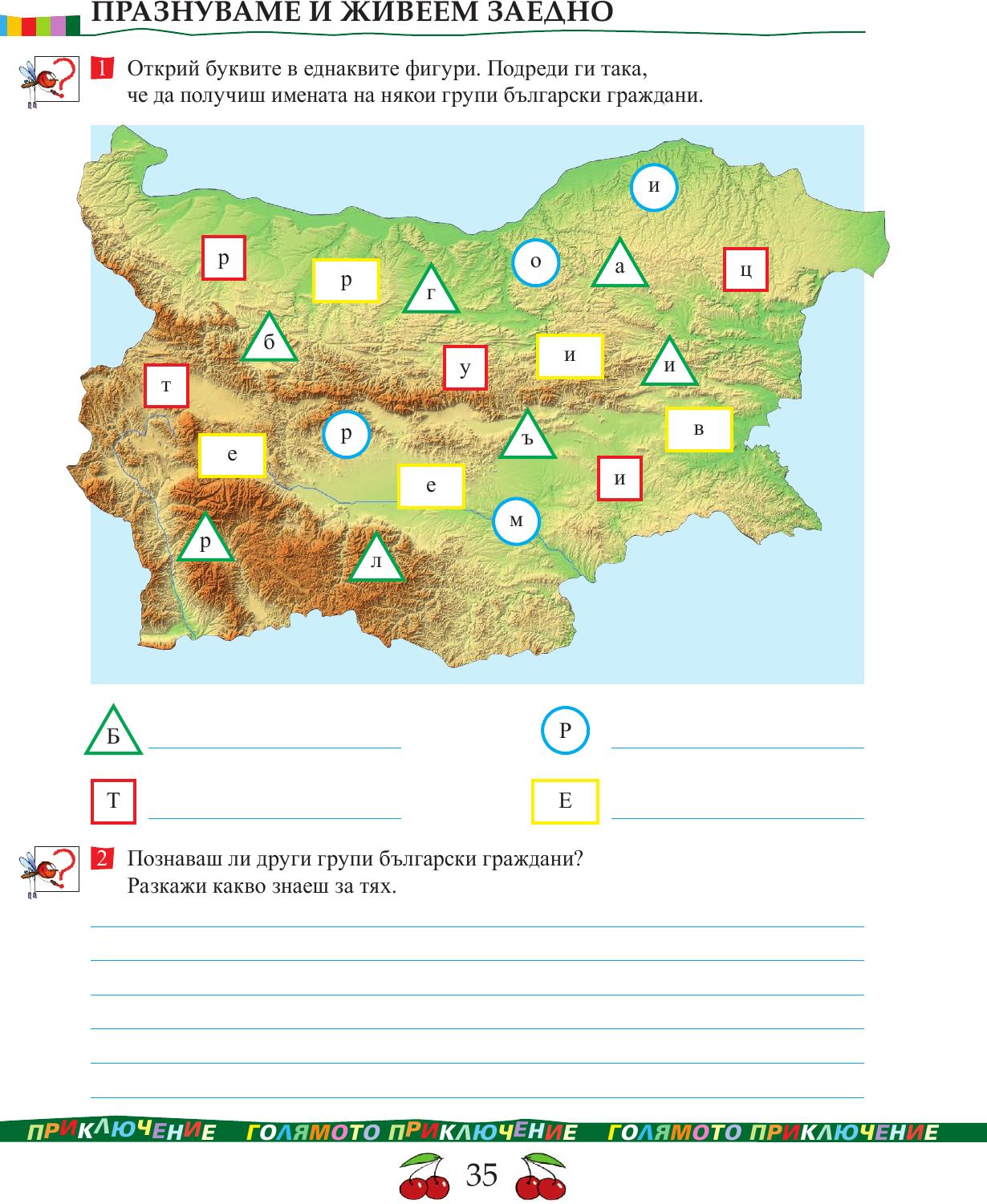 НАПИШИ
УПРАЖНЕНИЯТА
 В ТЕТРАДКАТА
ЧЕТЕНЕ – Невидимият Тонино
Прочети .Препиши 1 стр. от текста.
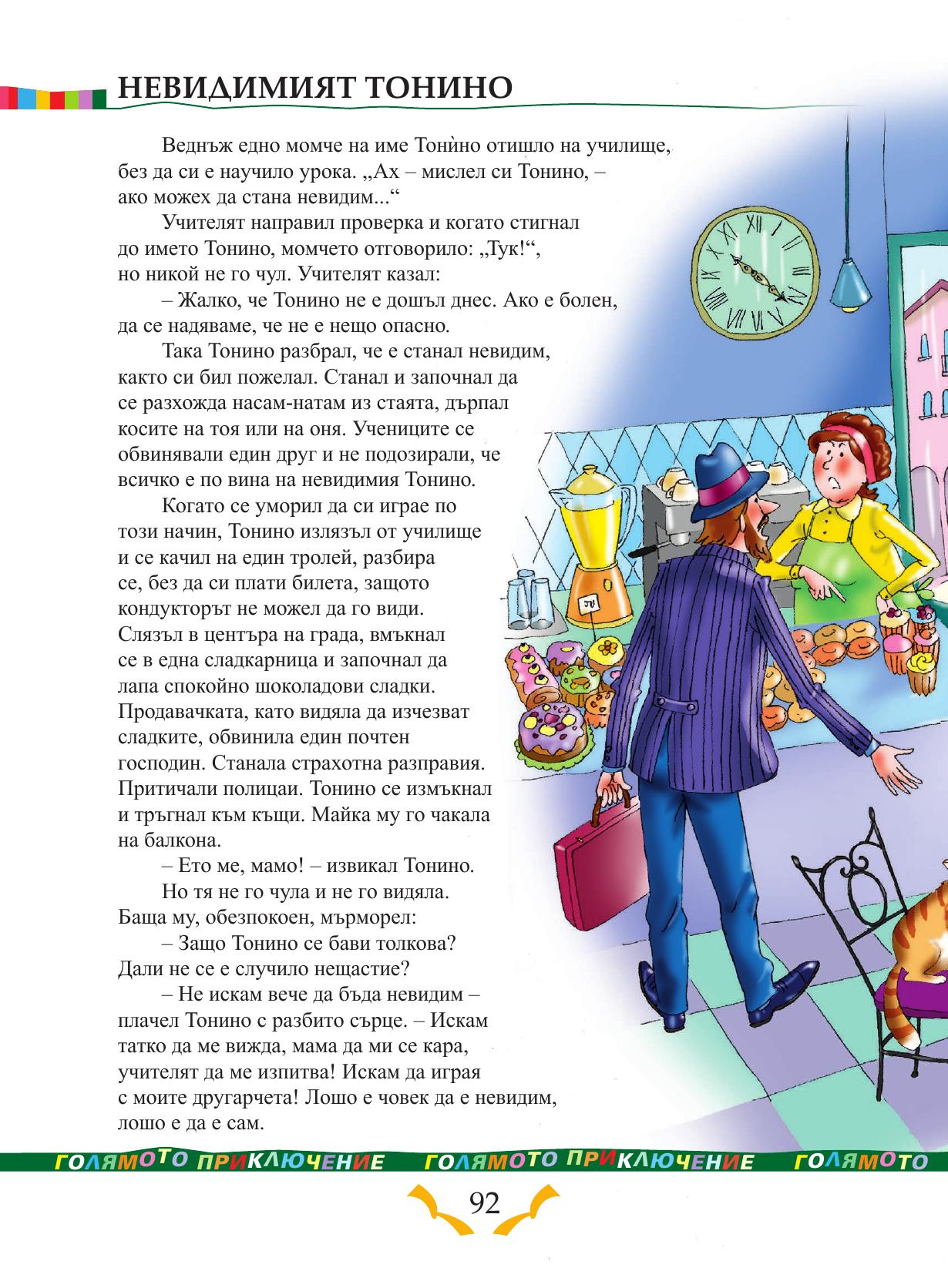 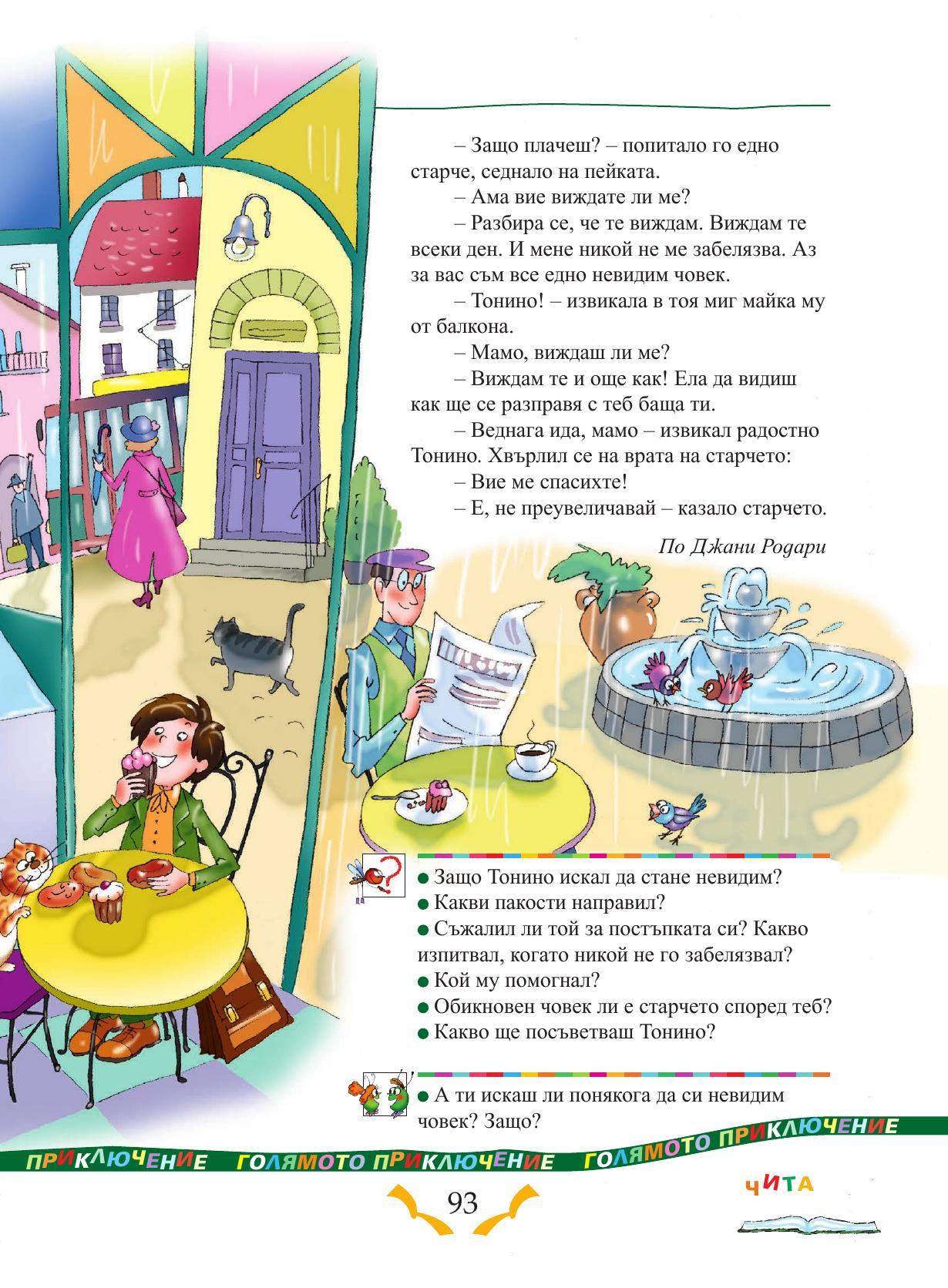 .
Домашна работа- Припомни си кои думи са прилагателни и попълни.
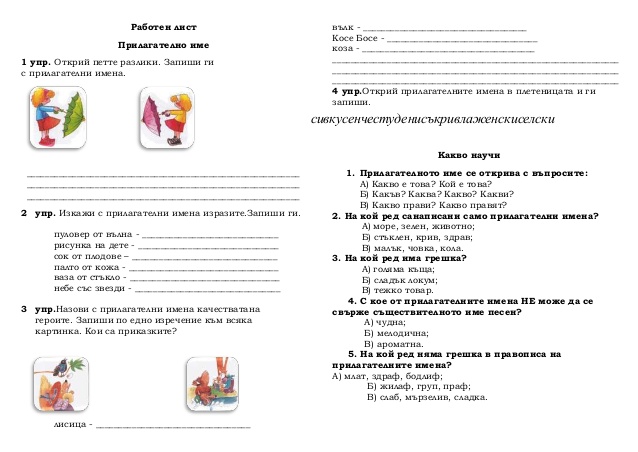 Попълни работния лист
Математика              Умножение и деление с 8 Урок 95
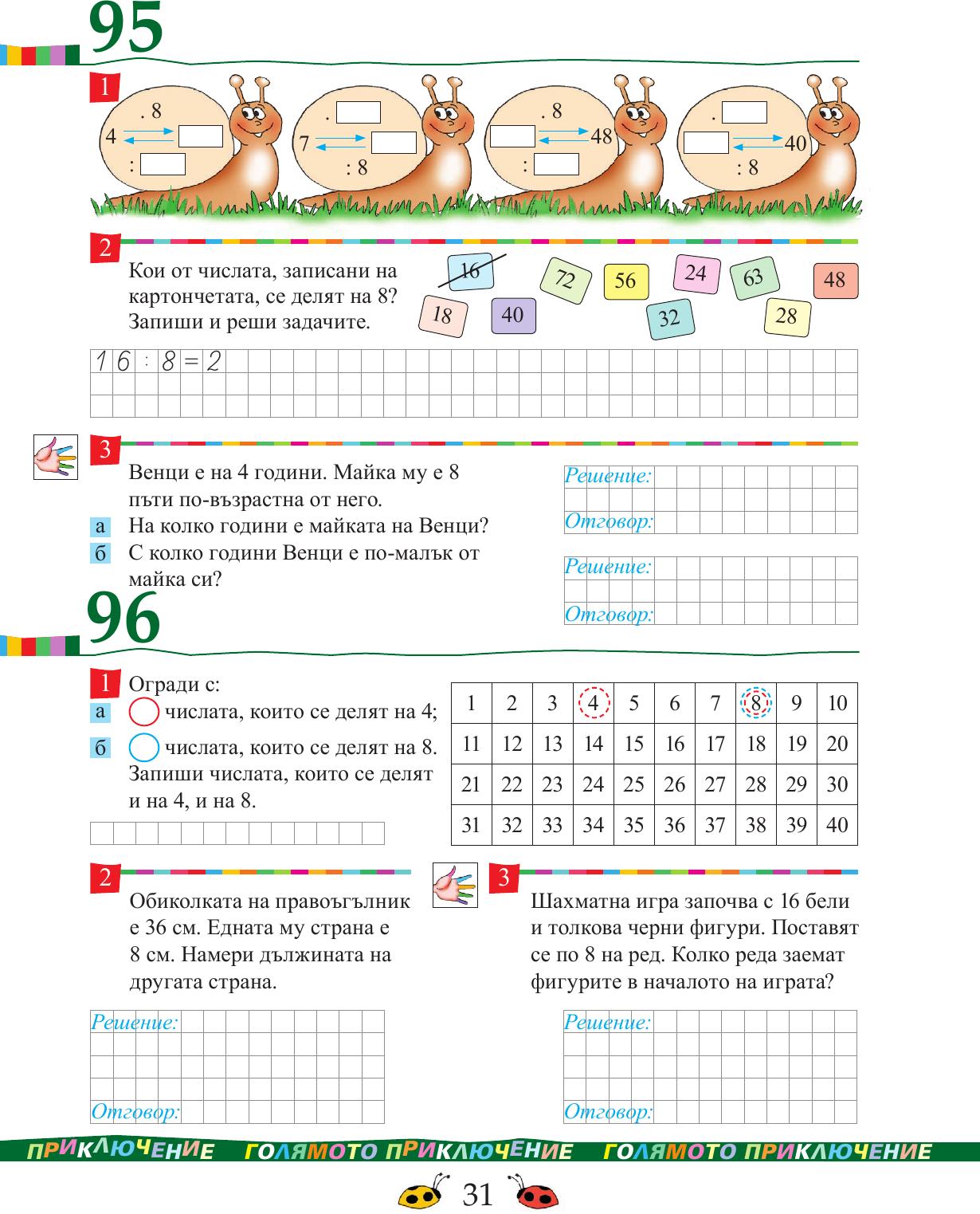 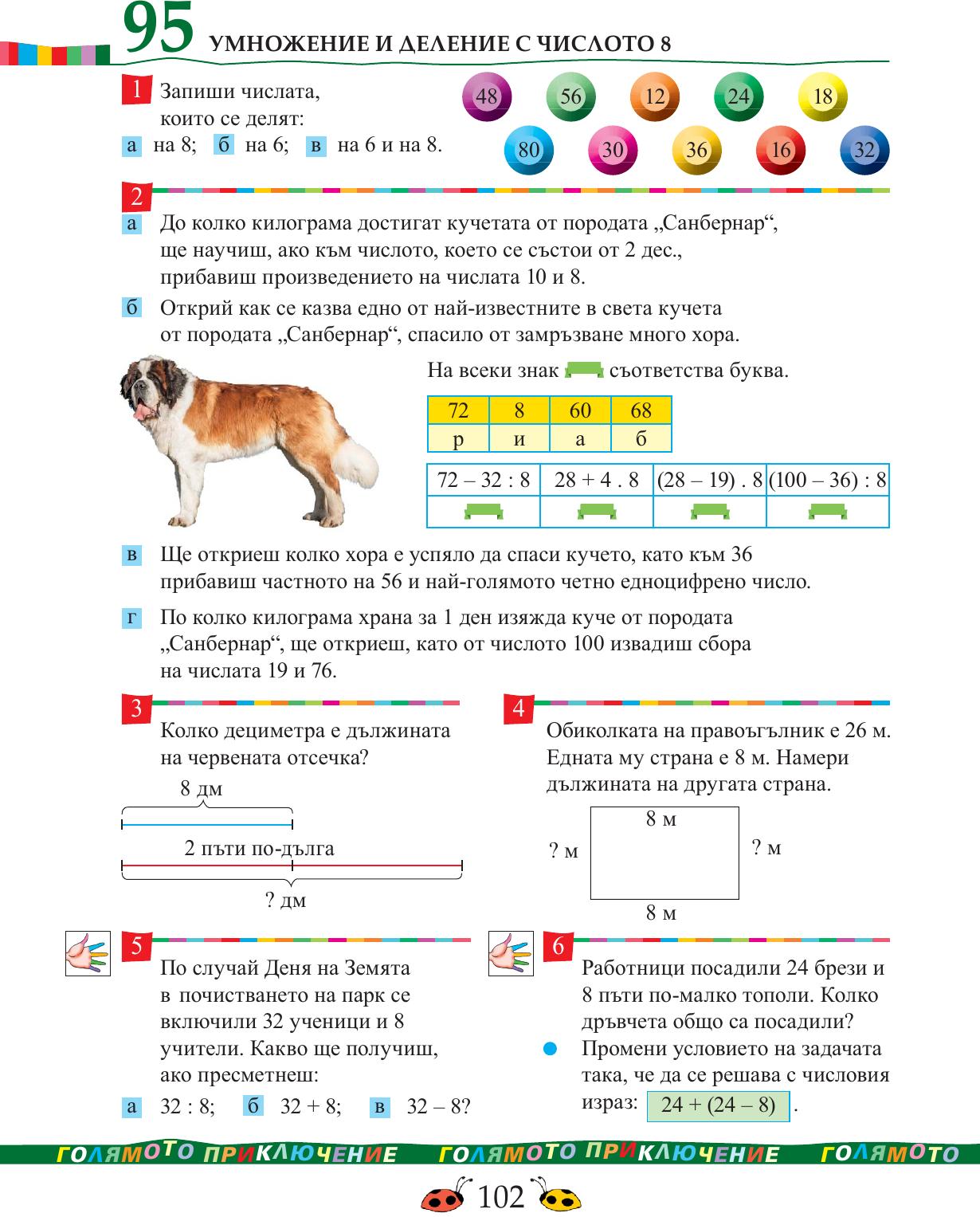 Решаваш урок 95
 в тетрадката и сборника
Гледай филмчето,то ще ти помогне за урокаhttps://www.youtube.com/watch?v=-rbf3OWfVo8
Изобразително изкуство Герой от читанката
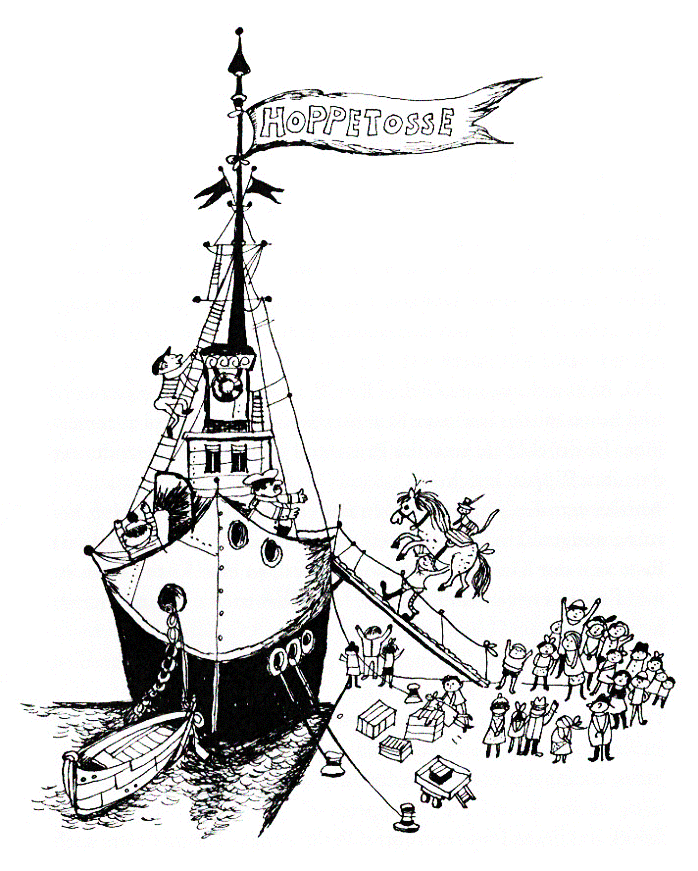 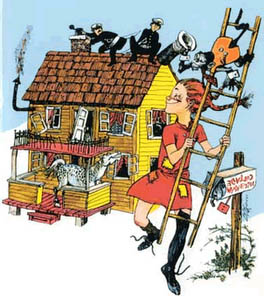